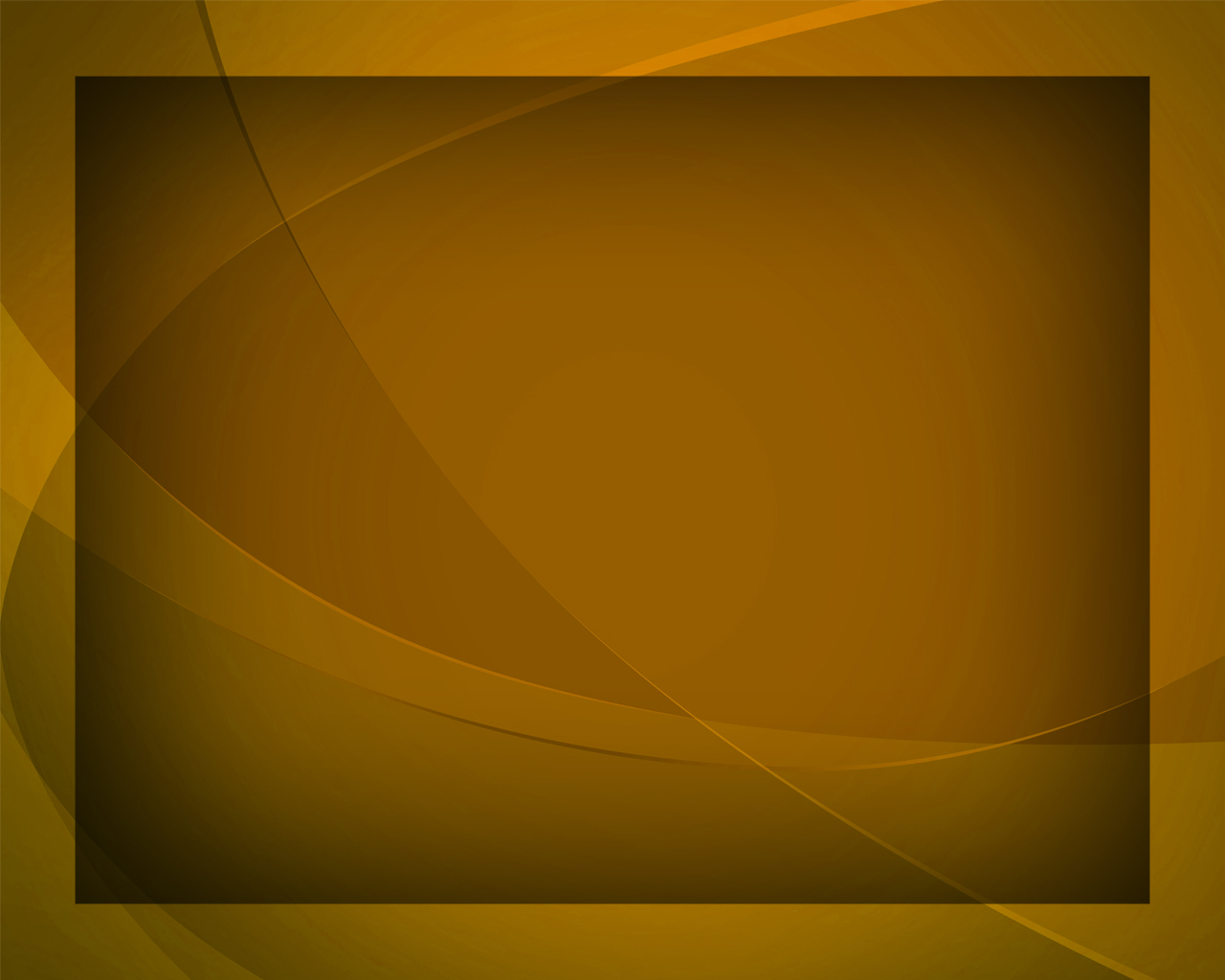 О Иисус, к Тебе приходим верою
Гимны надежды №268
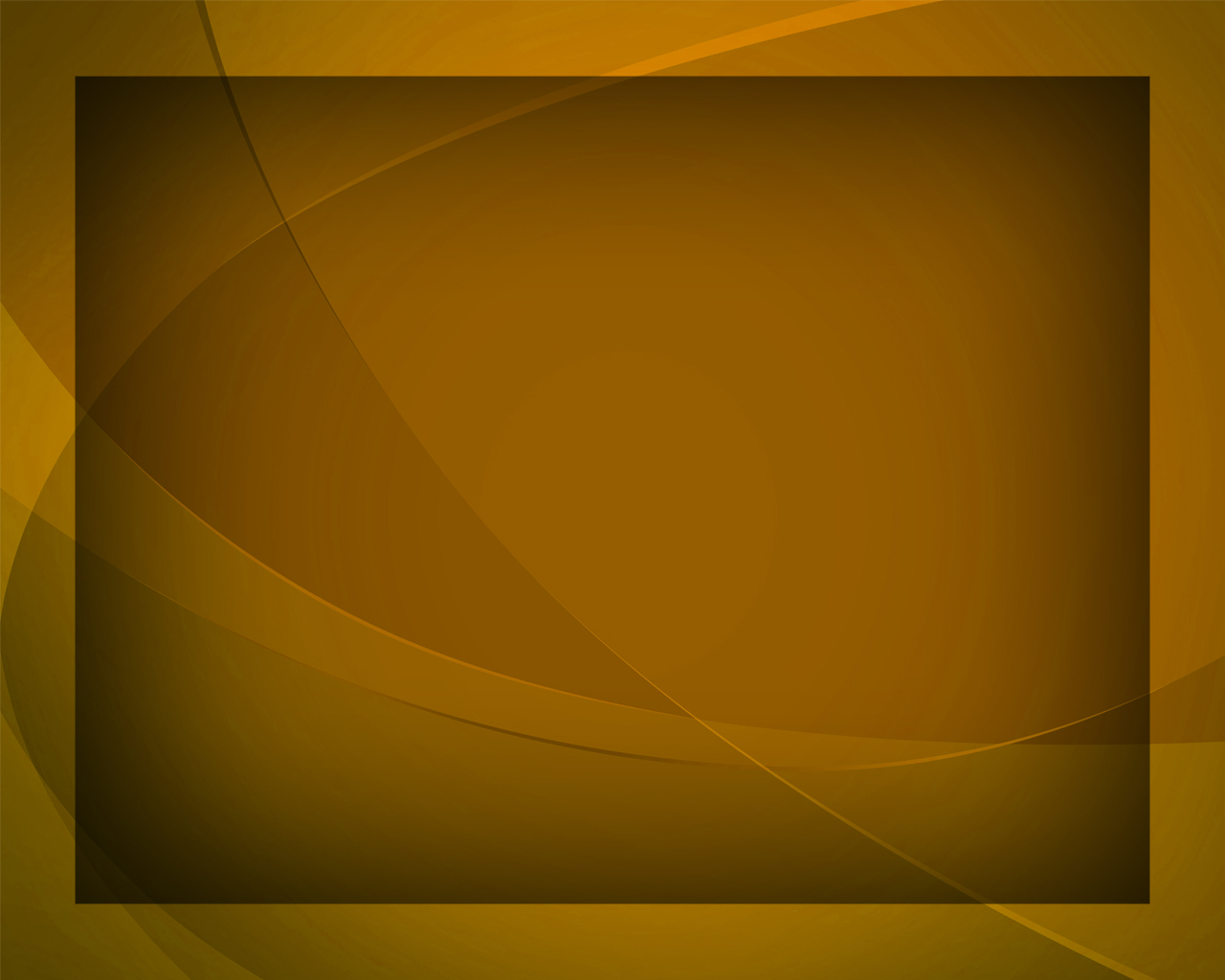 О Иисус, к Тебе приходим верою
В небесный храм, 
в святилище Твоё,
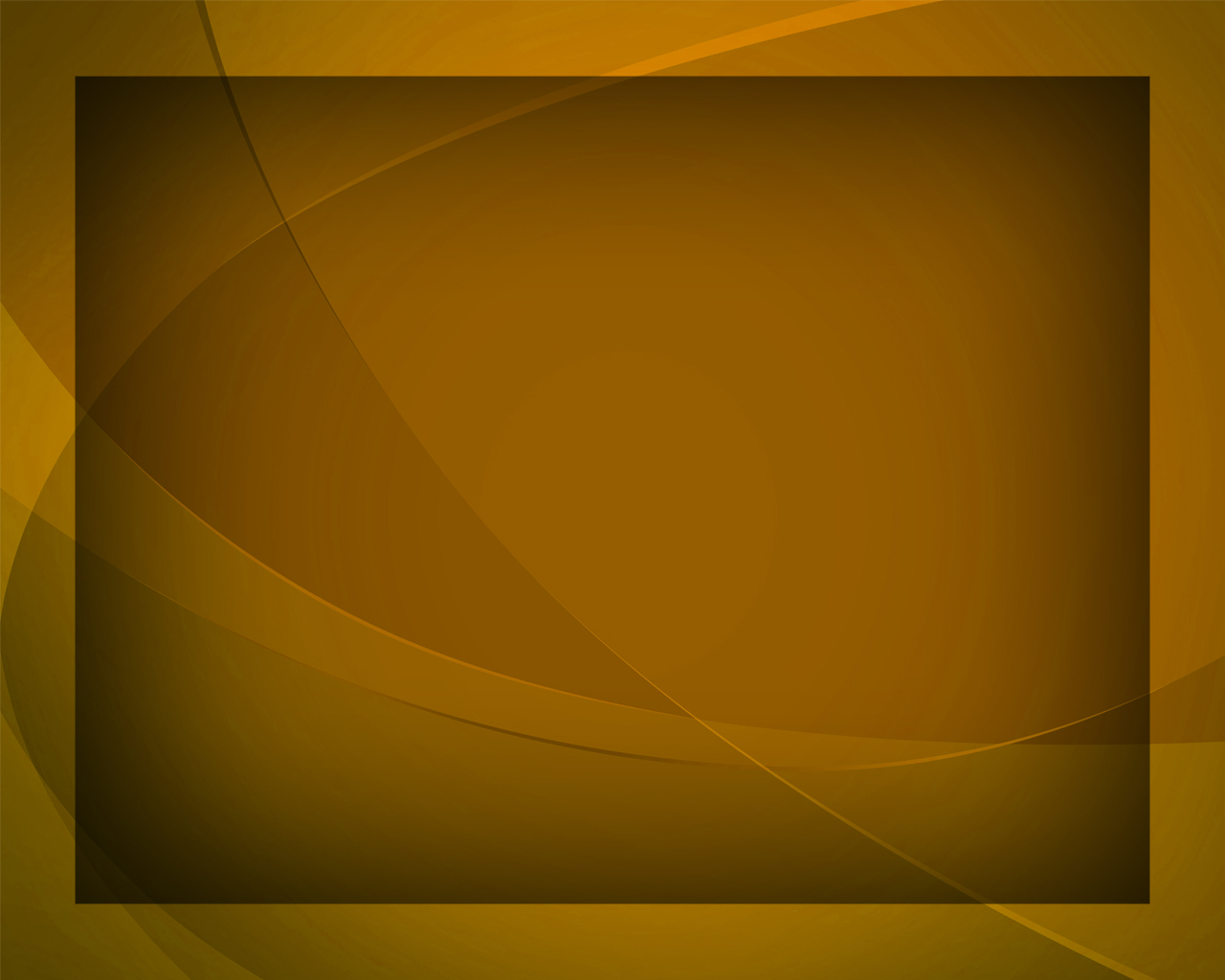 Где совершаешь 
Ты Своё служение 
Как наш Ходатай пред 
Святым Отцом.
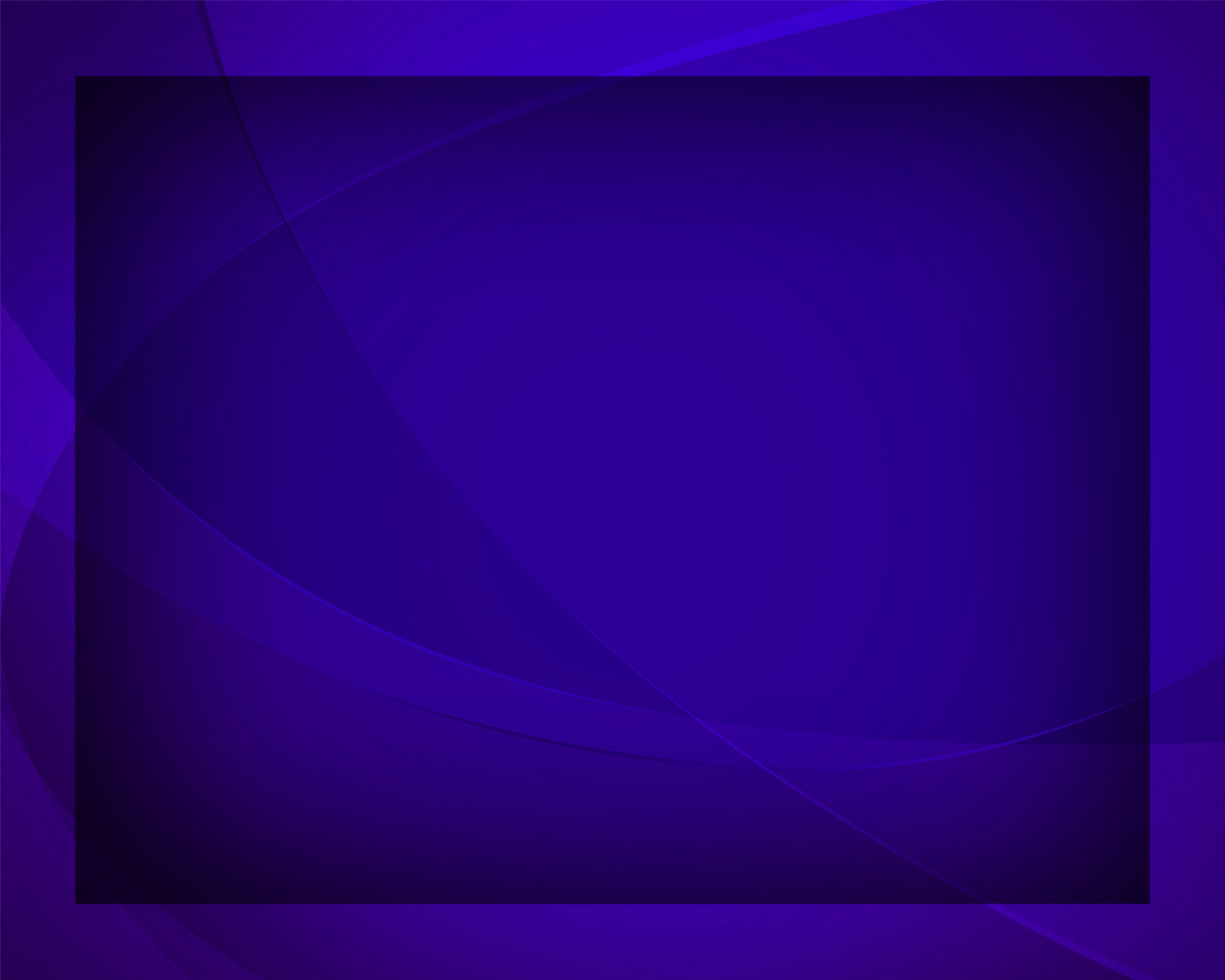 О Иисус, Ты - наш 
Первосвященник, Ты - наш Ходатай верный 
Пред Отцом.
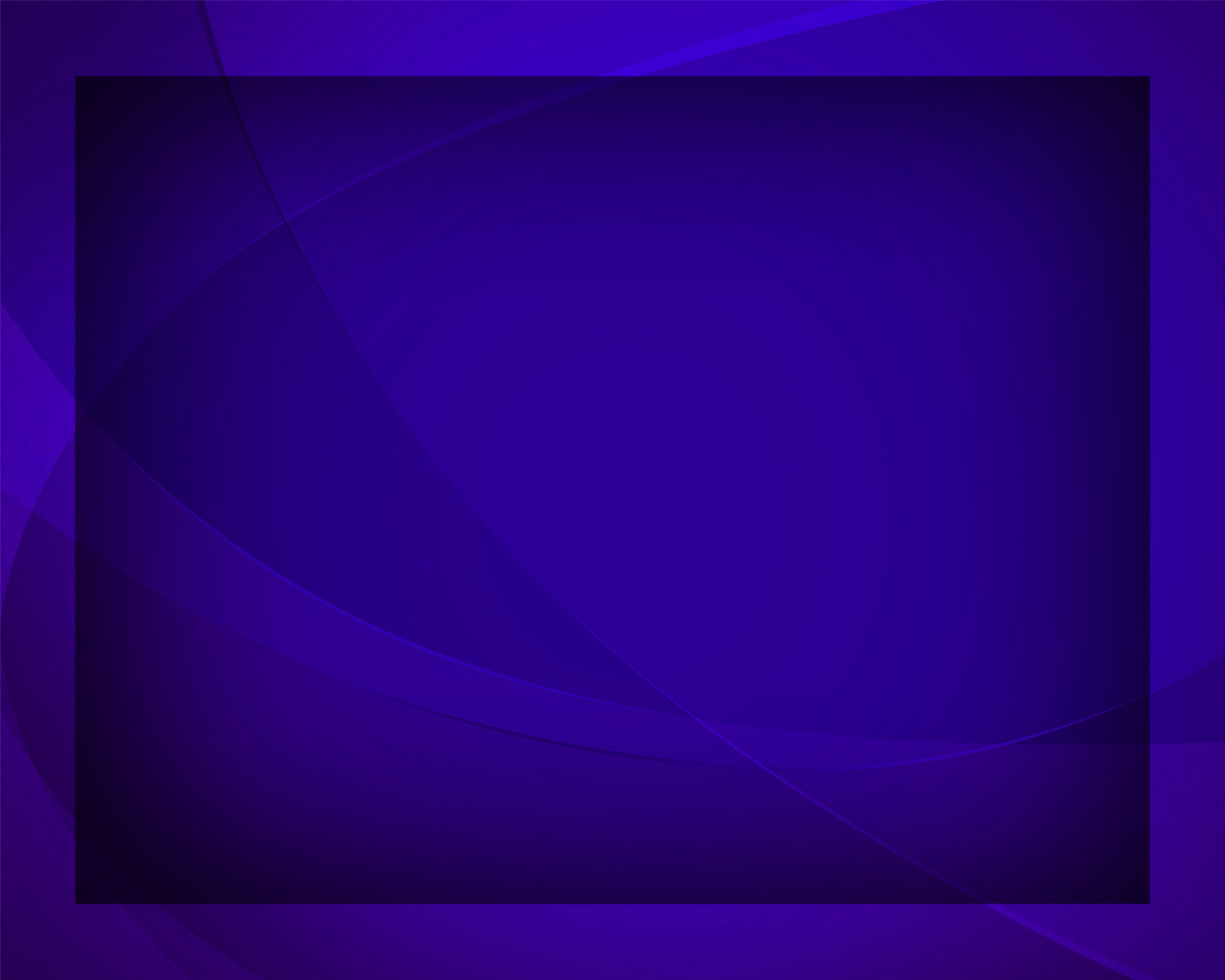 Мы славим 
всей душой 
Твоё служение,
 Нас помяни 
Во Царствии Твоём!
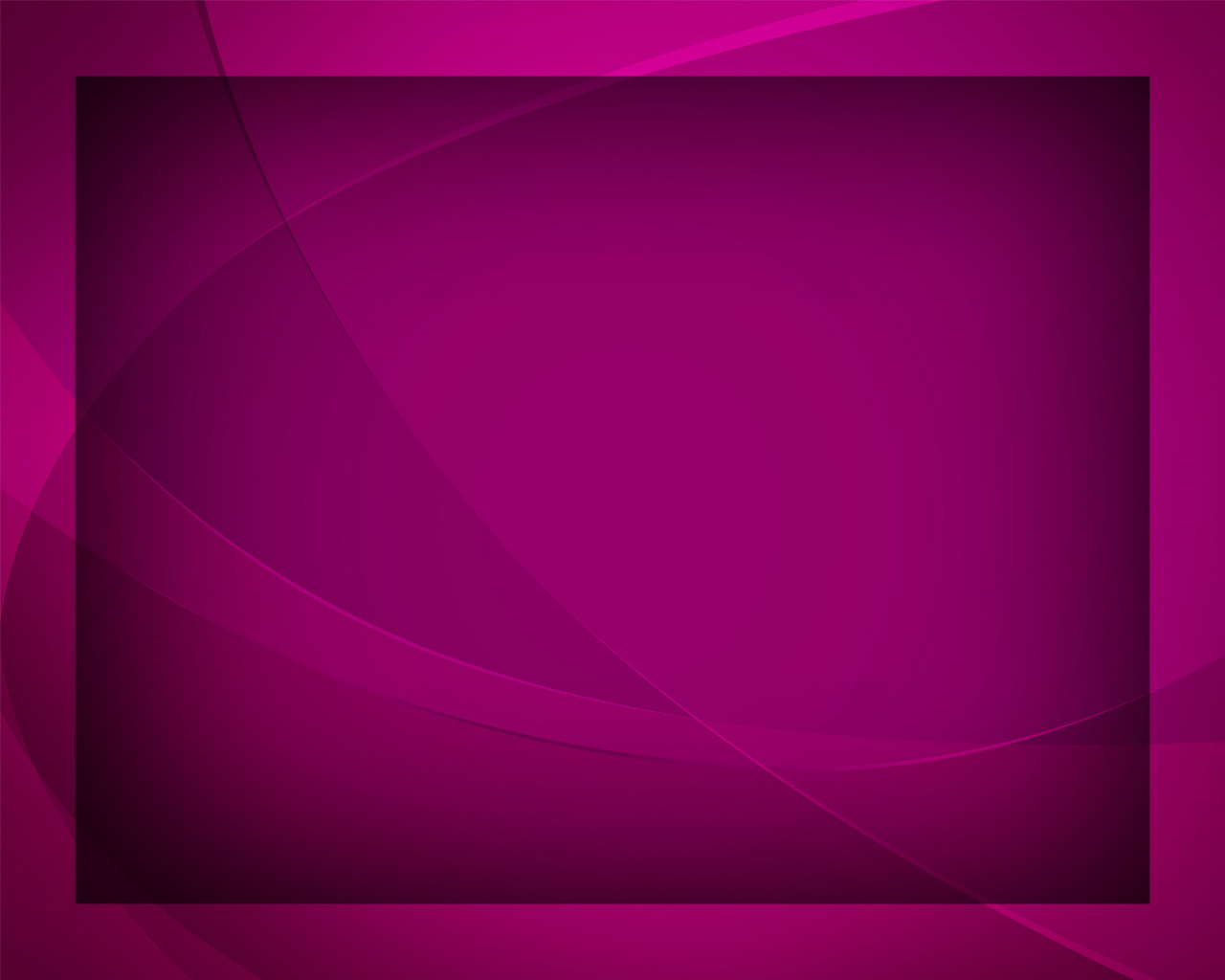 Настанет час, 
когда пред Богом Праведным 
На суд святой предстанет 
жизнь моя.
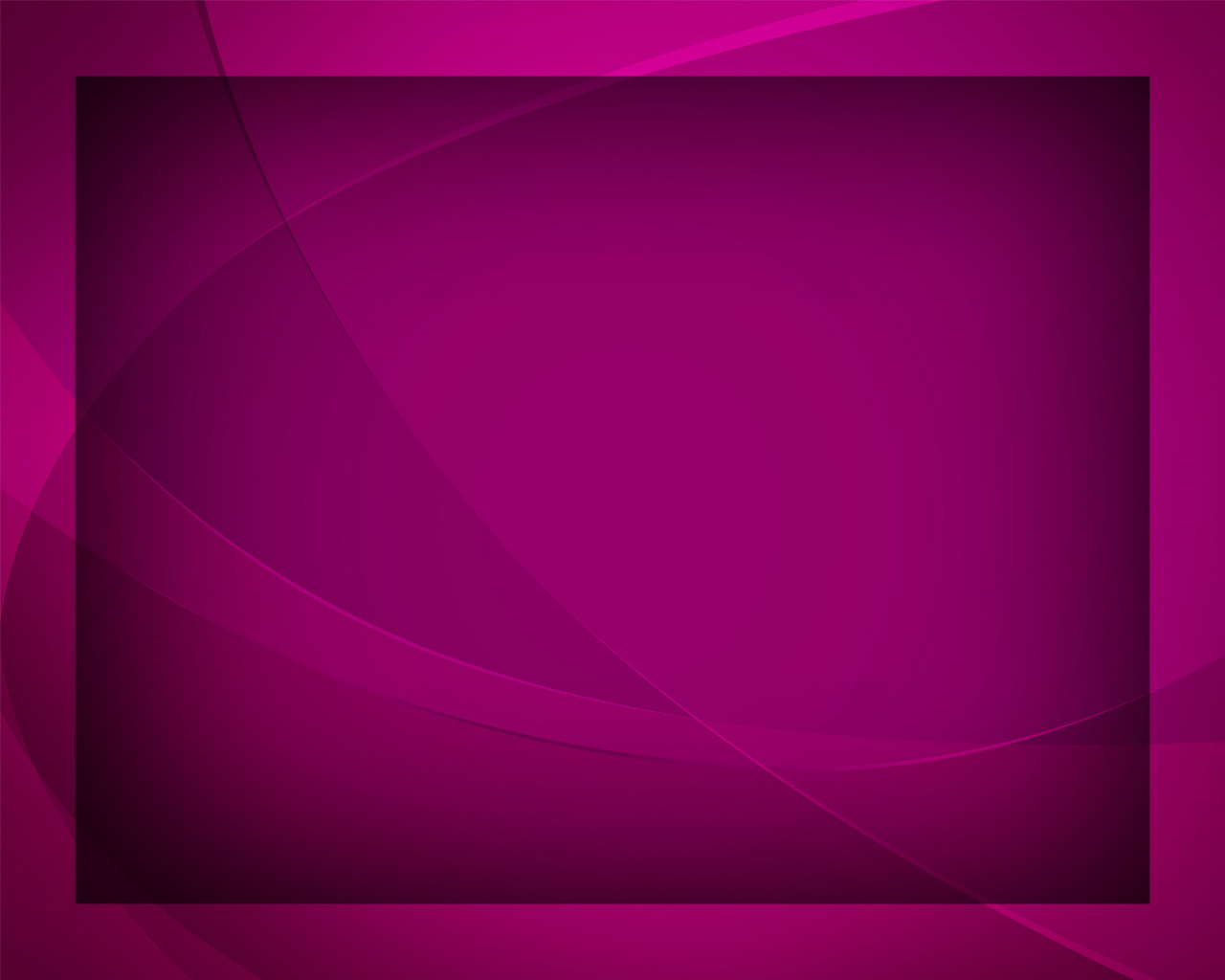 О Иисус! 
Твоя любовь 
и праведность 
Да оправдает грешного меня!
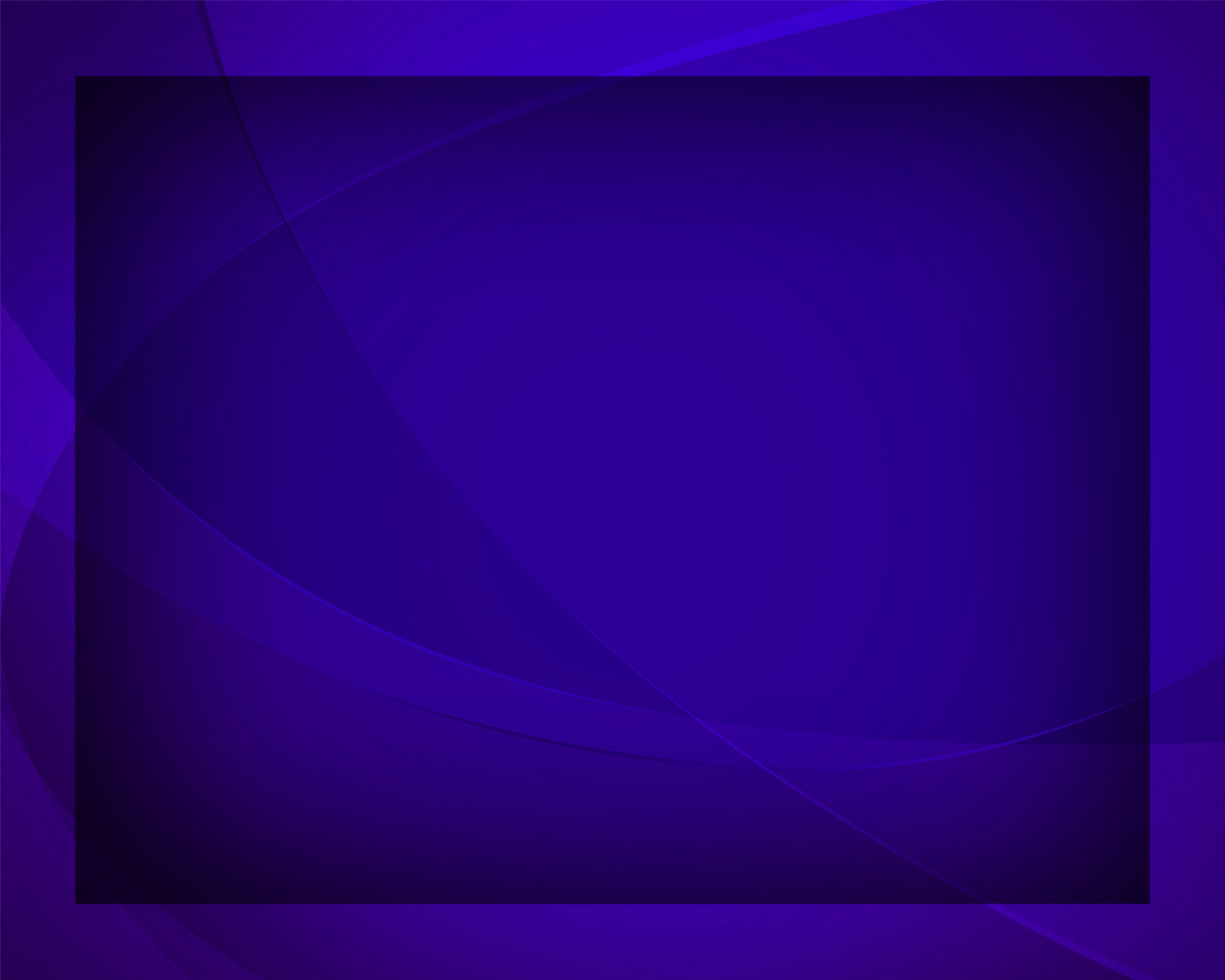 О Иисус, Ты - наш 
Первосвященник, Ты - наш Ходатай верный 
Пред Отцом.
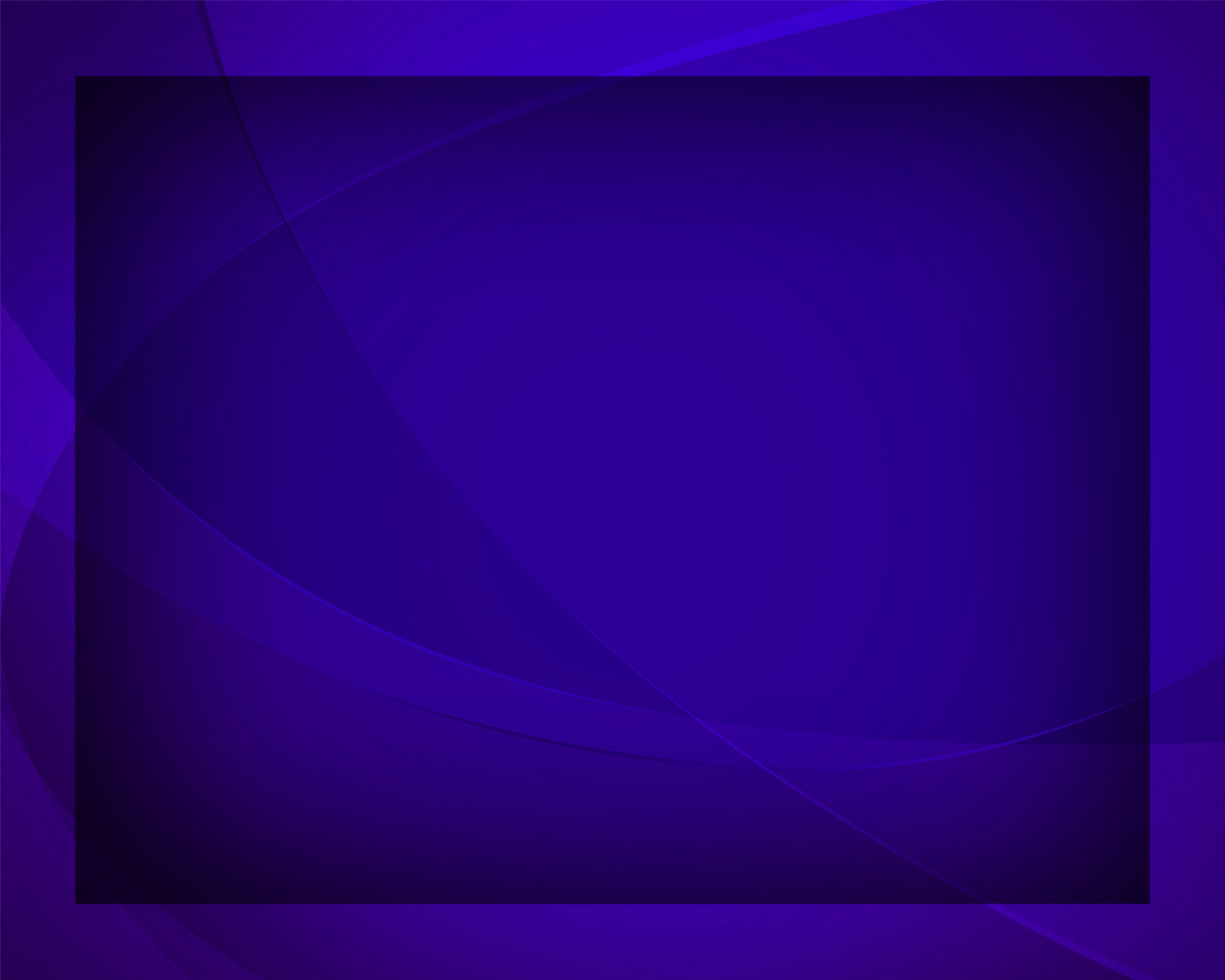 Мы славим 
всей душой 
Твоё служение,
 Нас помяни 
Во Царствии Твоём!
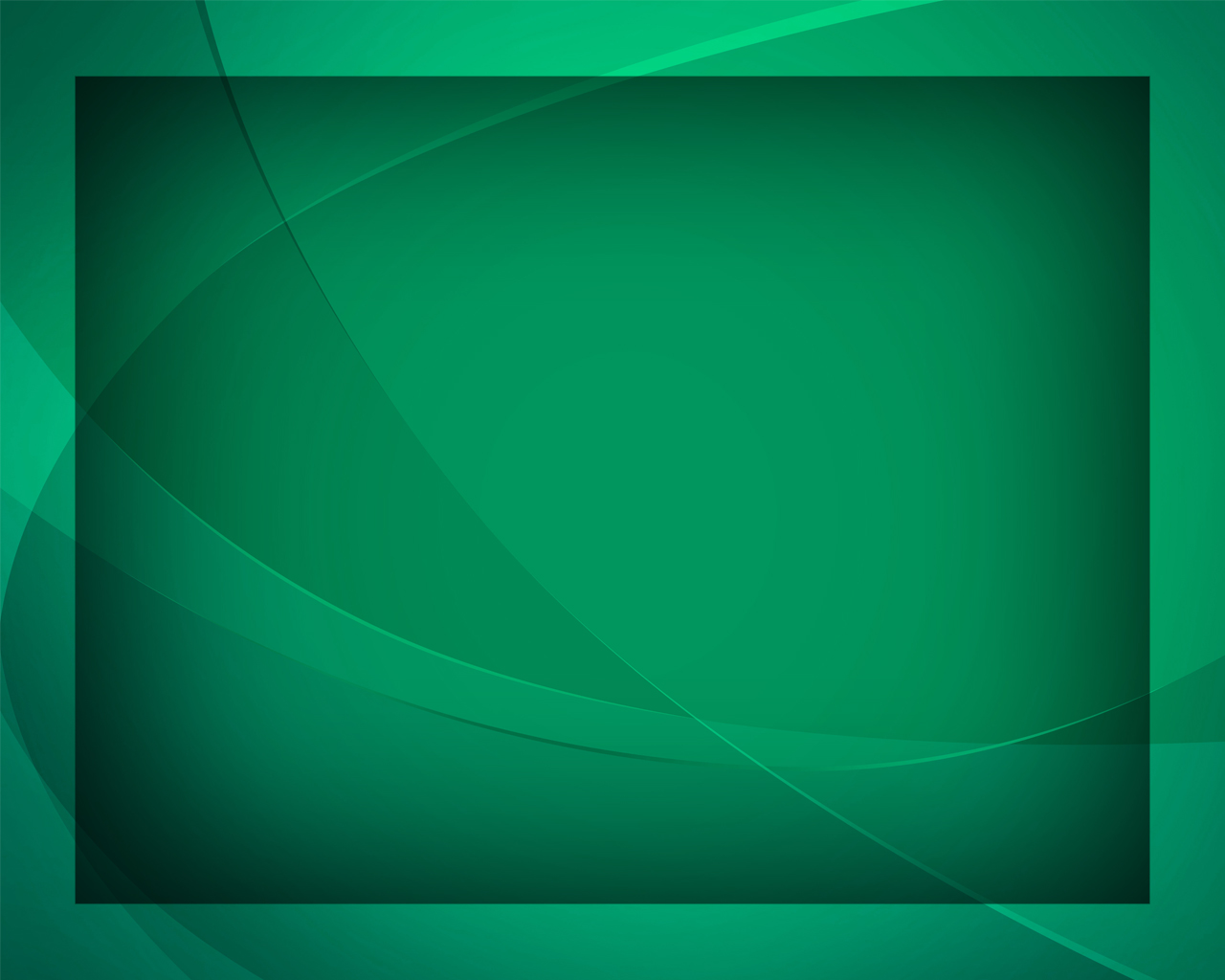 Да вознесётся 
уст моих моление, 
Как фимиам приятный 
пред Тобой.
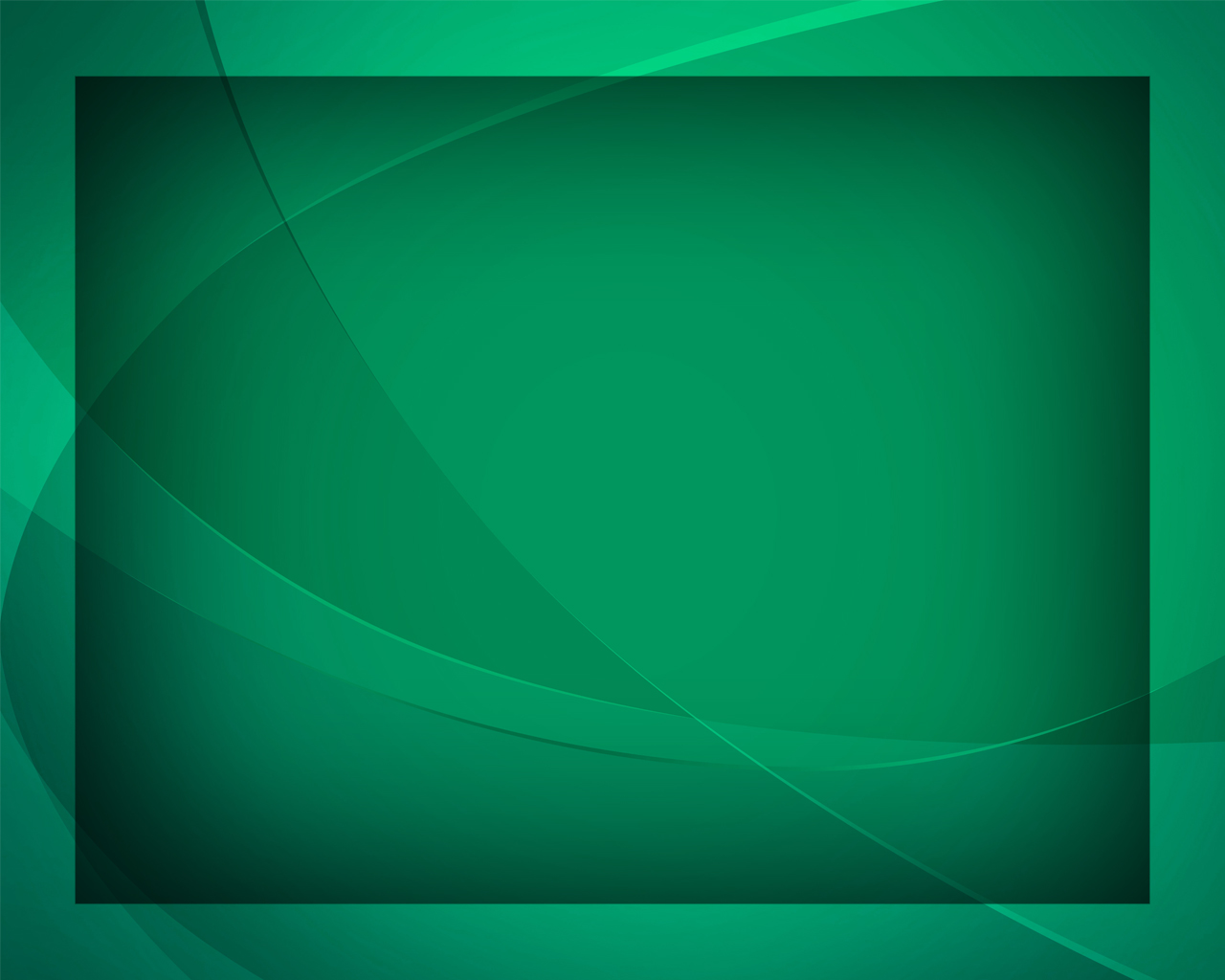 Пошли с небес 
Твоё благословение
И в Царство славы двери мне открой.
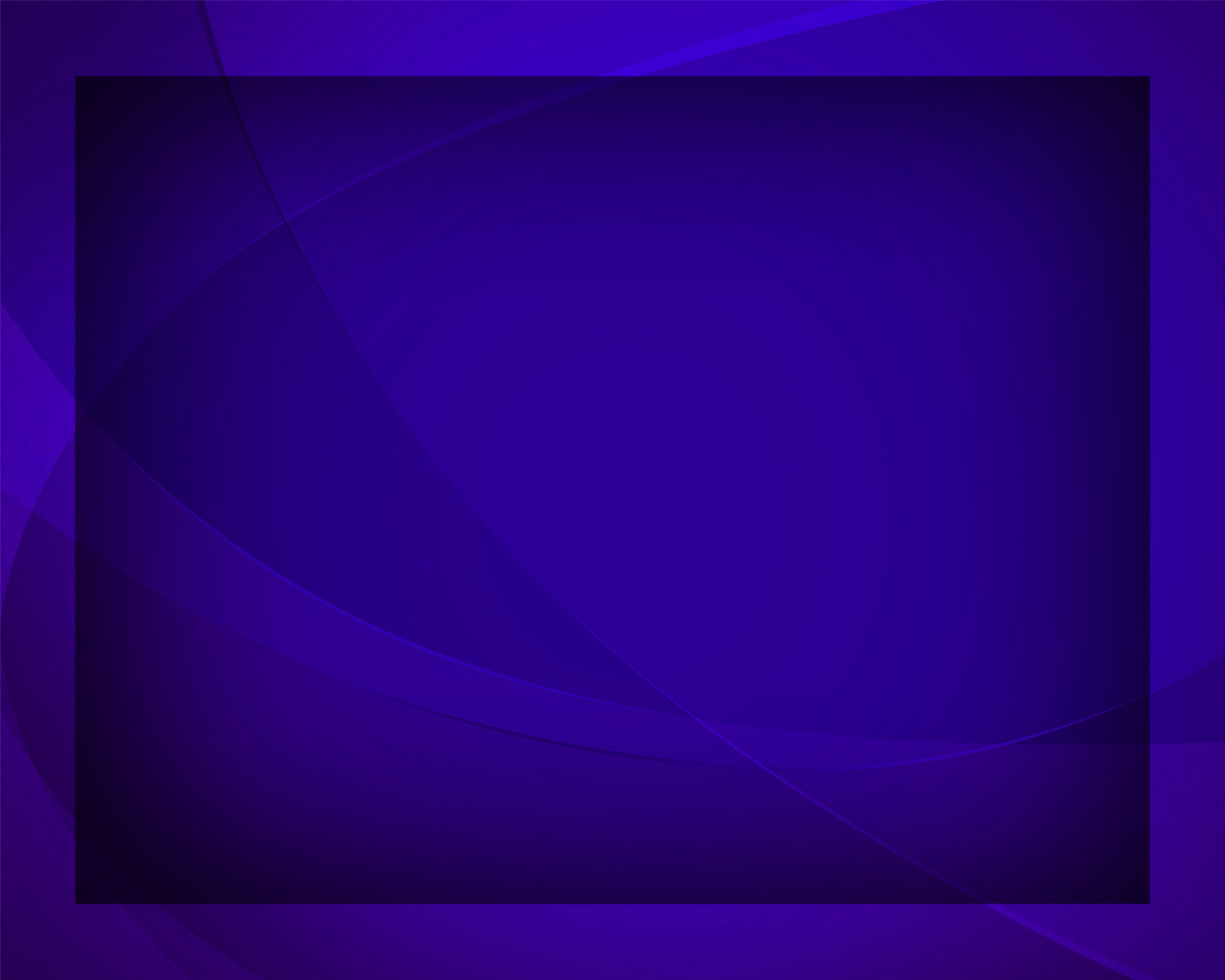 О Иисус, Ты - наш 
Первосвященник, Ты - наш Ходатай верный 
Пред Отцом.
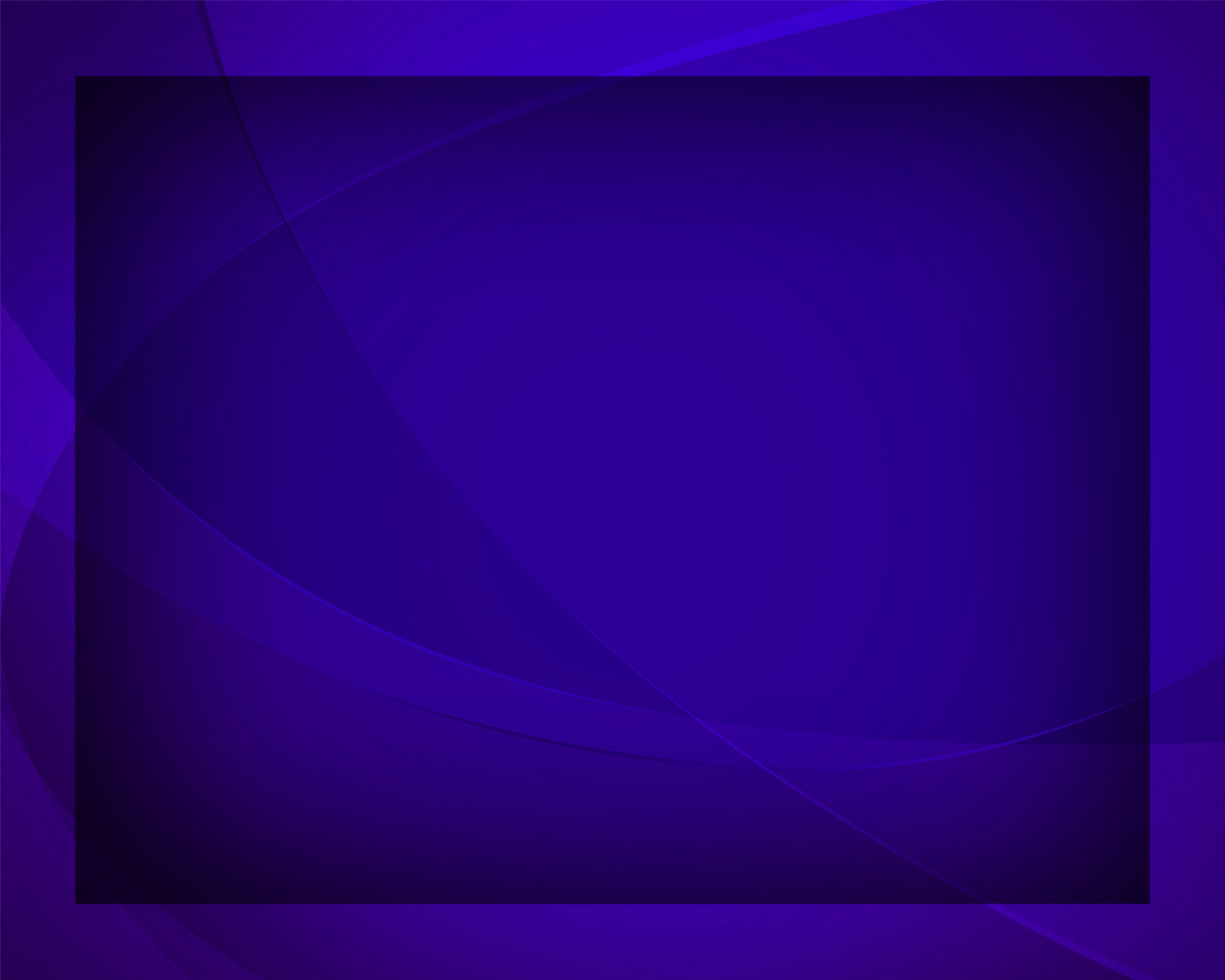 Мы славим 
всей душой 
Твоё служение,
 Нас помяни 
Во Царствии Твоём!
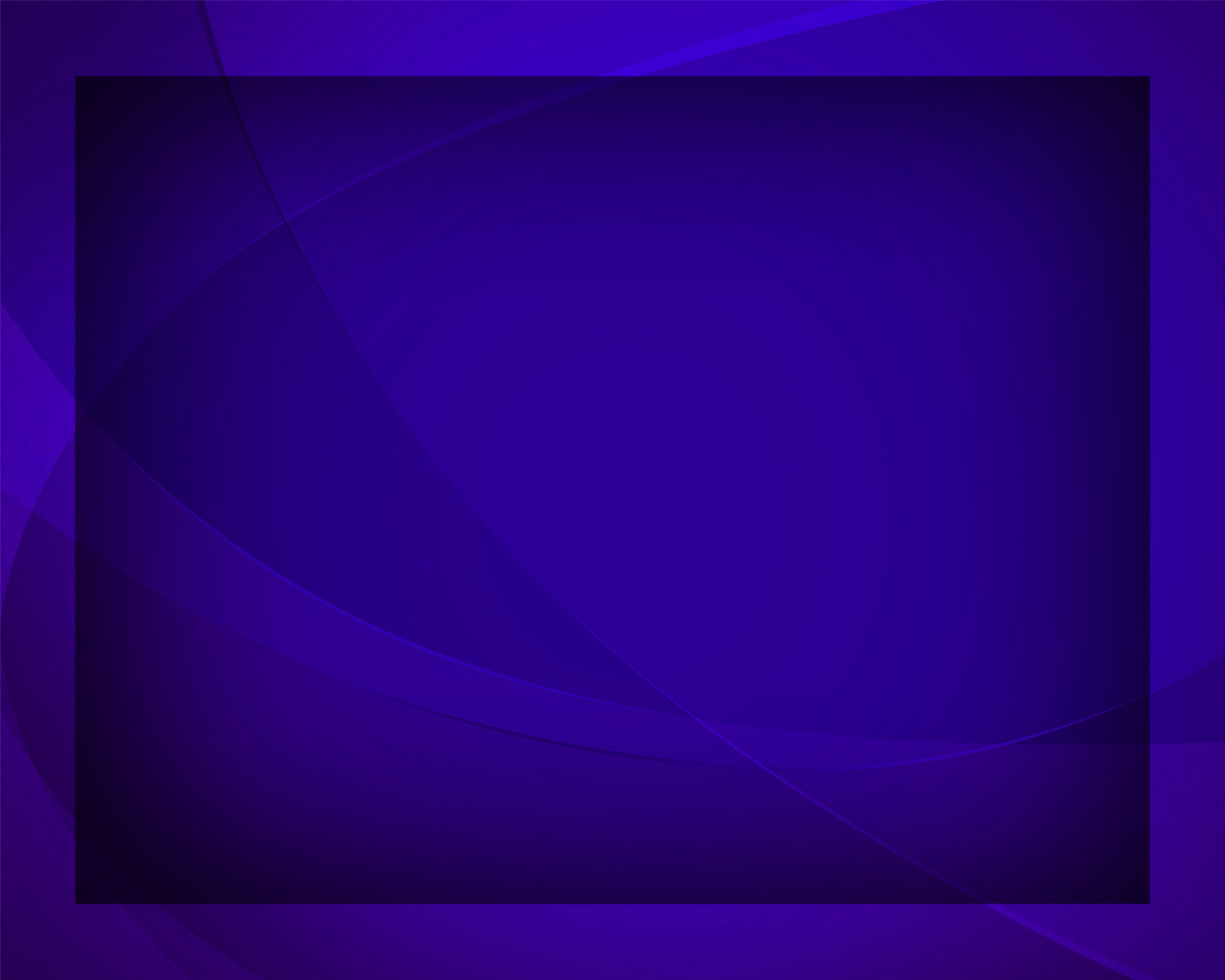